Skånes DigitalaVårdsystem
SDV
SDV Utrullning IT/MT
Validerad användarnära IT-utrustning
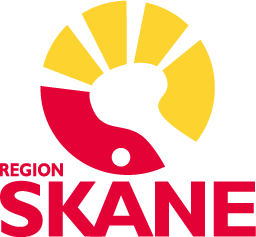 Versionshistorik
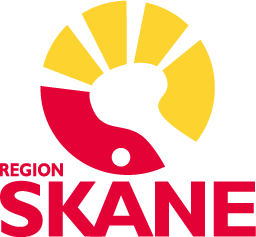 Datorer
Samtliga datorer i Ritz supporteras. SITHS-kortläsare (inbyggd, i tangentbordet eller extern) är ett krav.
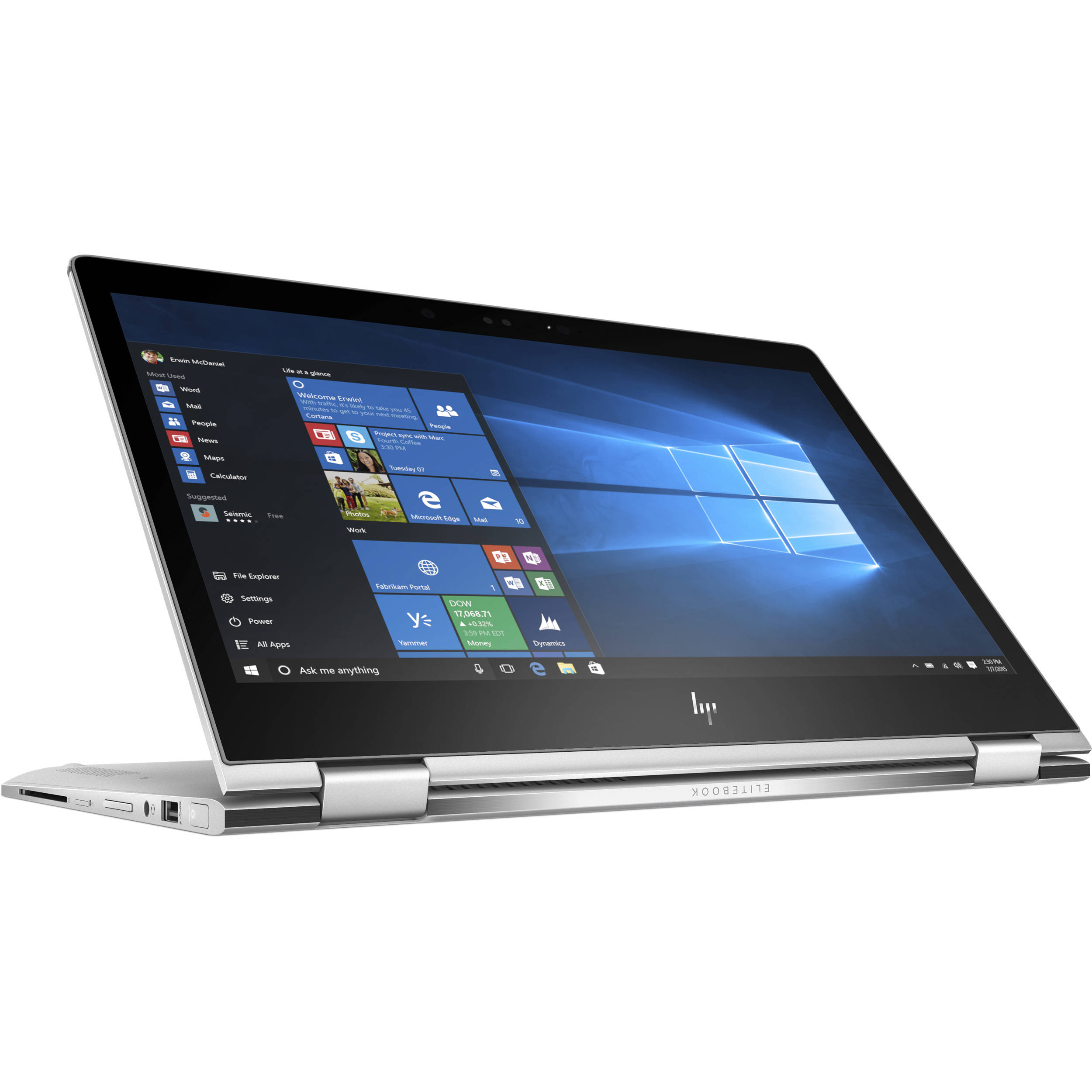 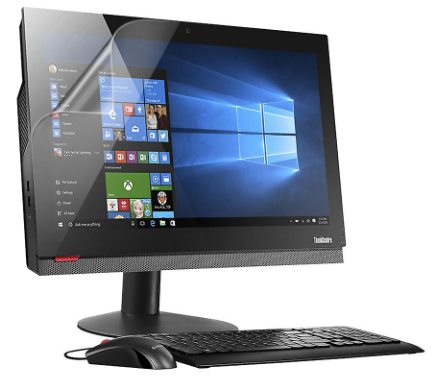 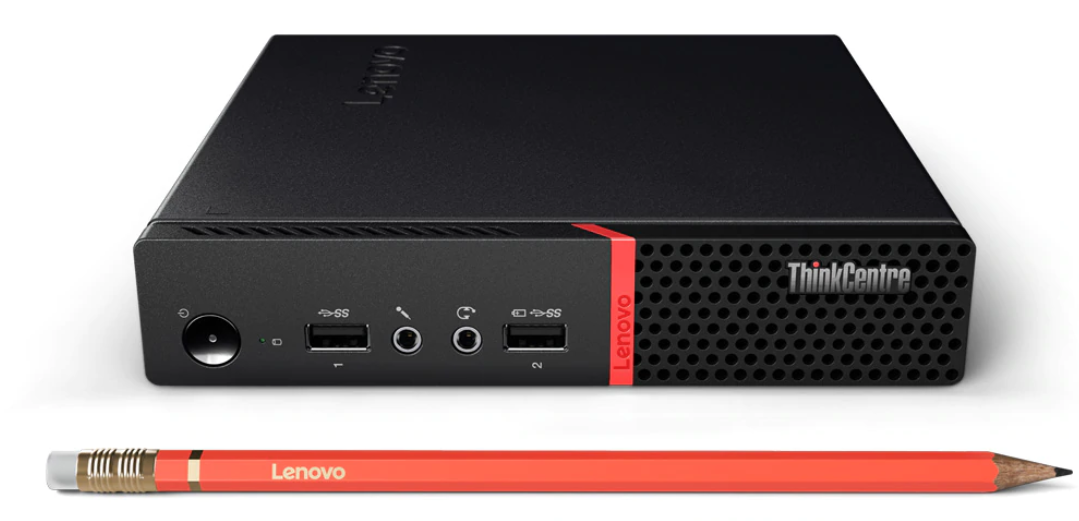 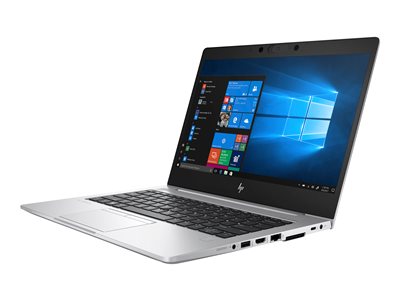 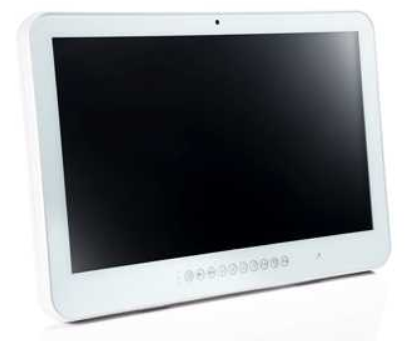 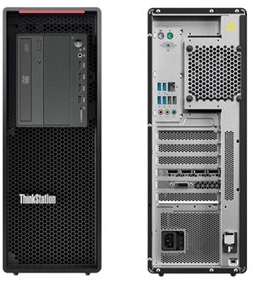 Bildskärmar
21” skärm eller större med lägsta upplösning 1280x1024 rekommenderas

Bildskärm Standard (21-22")
Bildskärm Stor (23-24")
Bildskärm Större (27-30")

Skärm med inbyggd docka 24"
Skärm med inbyggd docka 27"
Skärm med inbyggd docka 34"
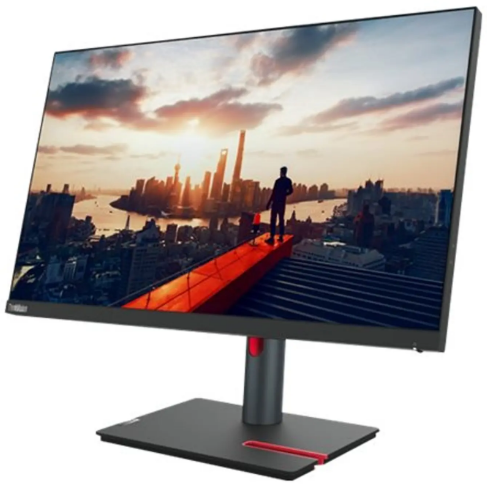 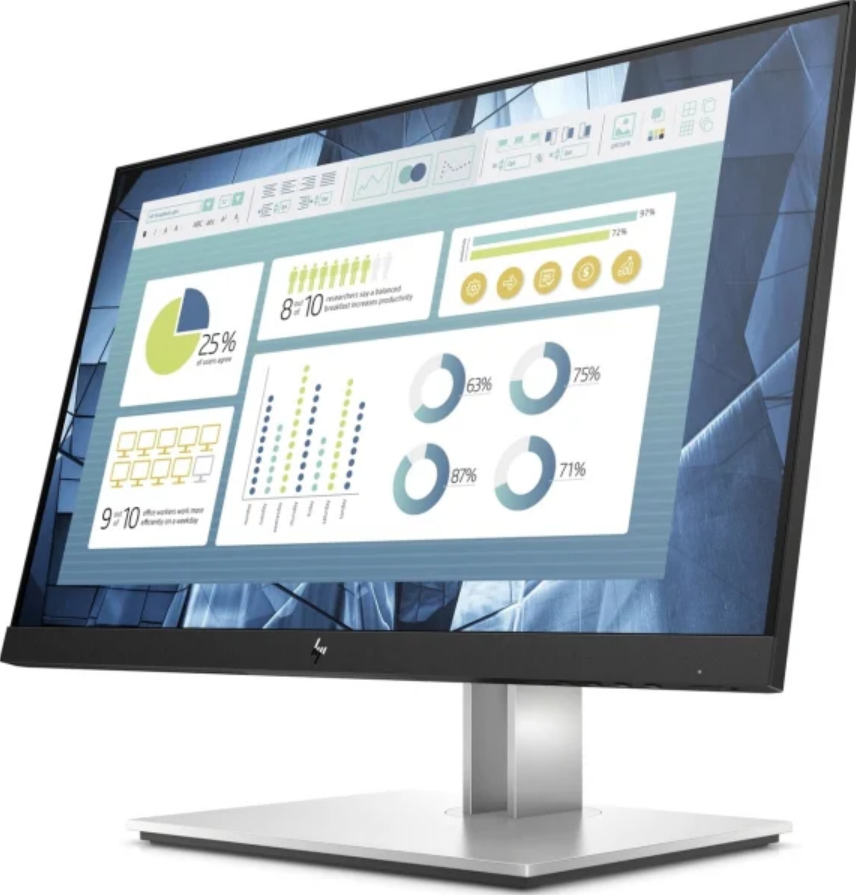 Dokumentskrivare
Validerade skrivartjänster
Liten svartvit skrivare
Liten svartvit skrivare – kompatibel med SDV
Liten färgskrivare
Multifunktionsskrivare svartvit
Multifunktionsskrivare svartvit för små arbetsgrupper
Multifunktionsskrivare färg medel
Multifunktionsskrivare färg stor volym
Ej supporterade modeller i TFL1-tjänsten
Dessa modeller ska inte levereras men finns i drift.
Lexmark MS312dn 
Lexmark MS331dn  
Samsung ML-3310d
Samsung M3825

TFL1-tjänsten i sig supporteras eftersom många fungerande skrivare annars måste ersättas.
Lokala skrivare (bortsett från modellerna i röda rutan) supporteras men nätverksskrivare rekommenderas.
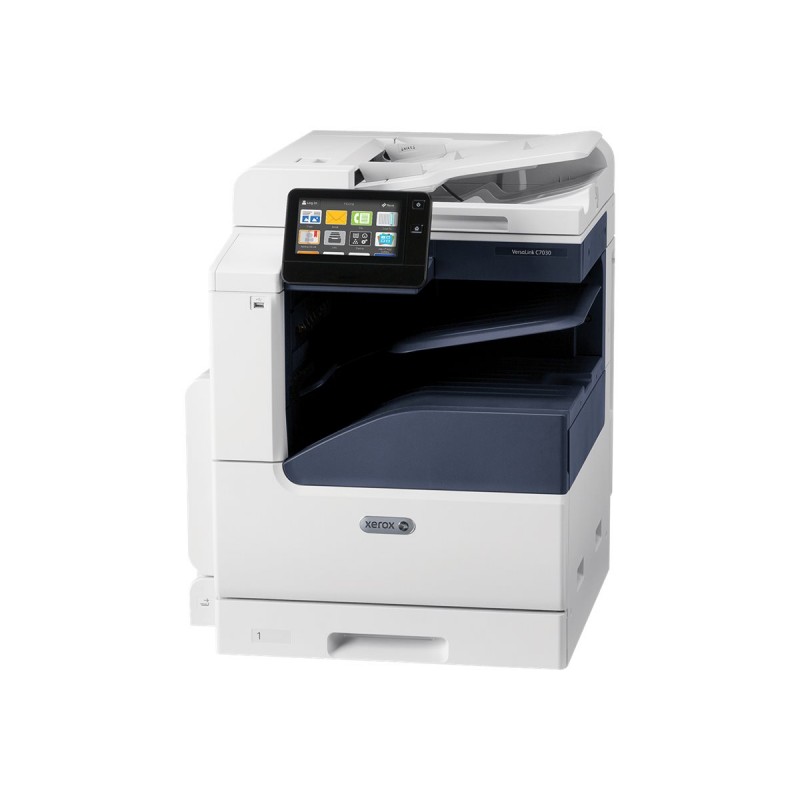 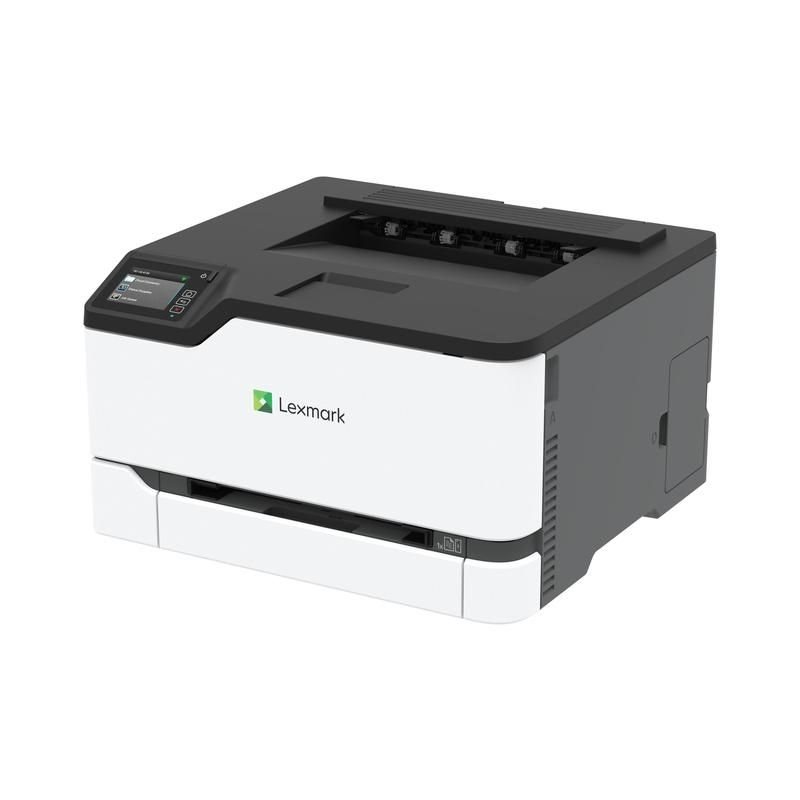 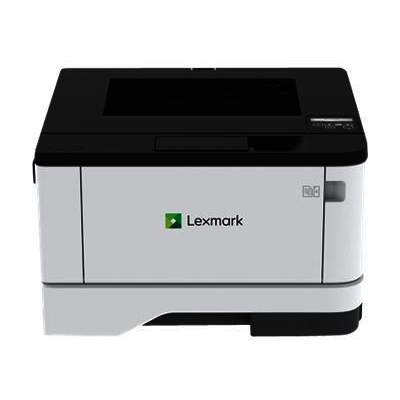 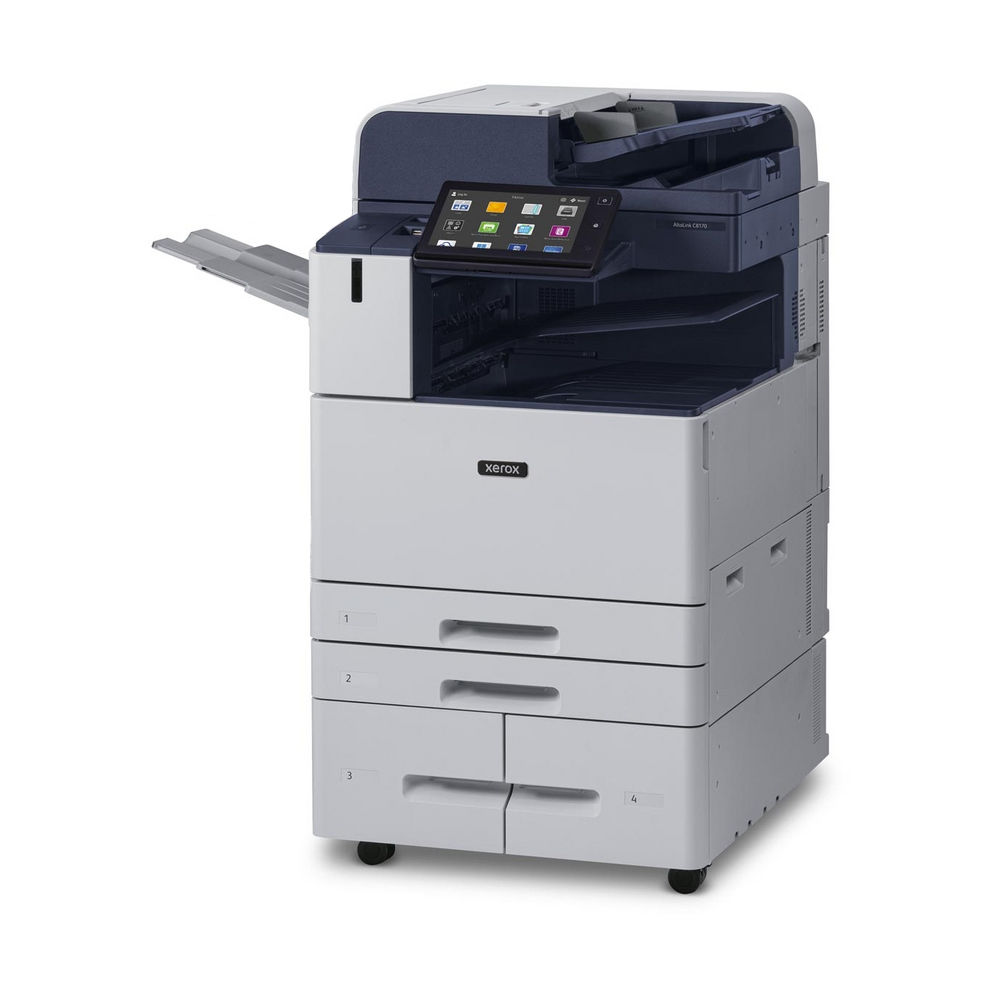 Etikettskrivare
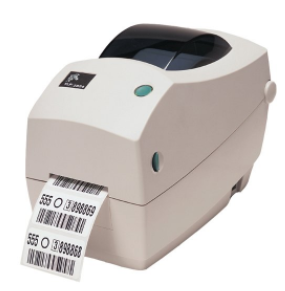 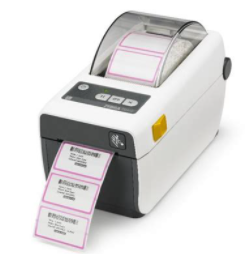 Vid beställning av tjänst ”Etikettskrivare (Nät)” levereras supporterad skrivare, ni kan bortse från modell.
Zebra ZD 411
Zebra ZD 410 

Zebra TLP 2824 Plus DP

Zebra ZQ620 (mobil modell, USB eller WIFI)
Observera, ska både läkemedels- och labbetiketter skrivas ut så krävs dubbla skrivare på grund av olika etikettstorlekar.
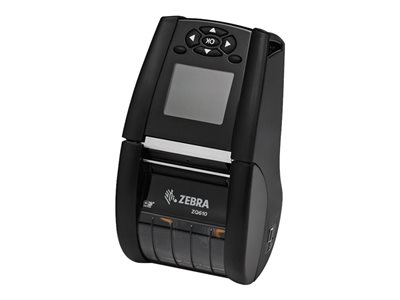 Patientarmbandsskrivare
Zebra ZD510-HC
Zebra HC100





Observera att om olika storlekar på armband krävs (vuxen, barn, nyfödd) så behövs separata skrivare.
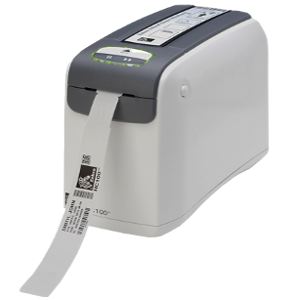 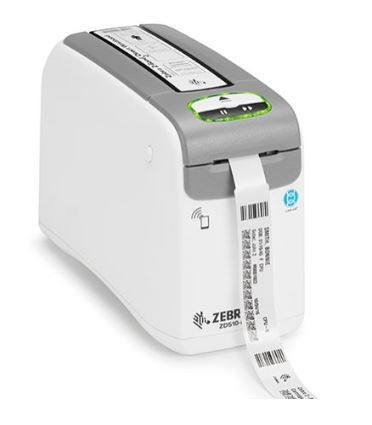 Kvittoskrivare
Star TSP743-24 II Lan 

Utveckling pågår för användning av A4-skrivare för kvitton, främst för privata vårdgivare.
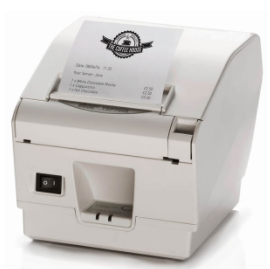 Dokumentscanners
Fujitsu Fi-7160 (utgången men supporterad)
Canon imageFORMULA DR-C225 II
Brother ADS-2200 (utgången men supporterad)
Fujitsu Fi-6130z (utgången men supporterad, fungerar ej i Windows 11)
Flatbäddscanners: Canon CanoScan LiDE 210, 220 och 300.(LiDE 210 fungerar ej i Windows 11)
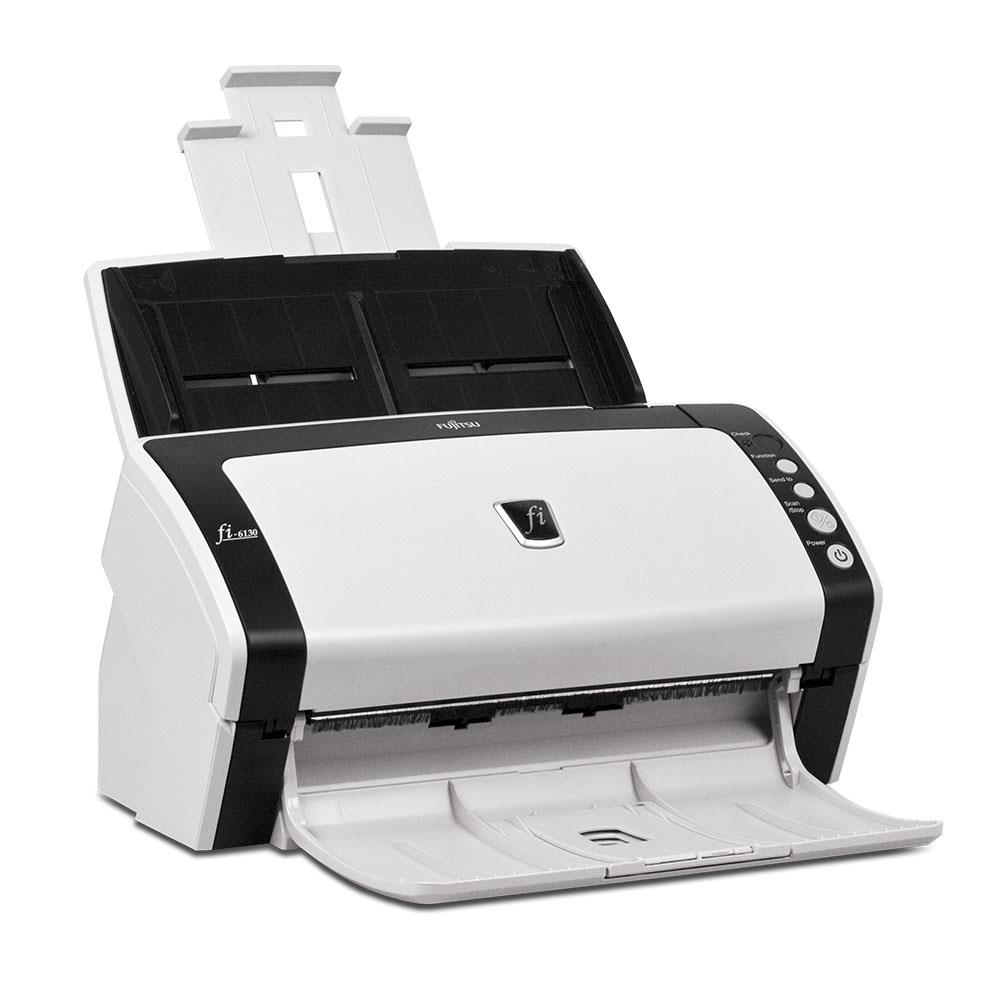 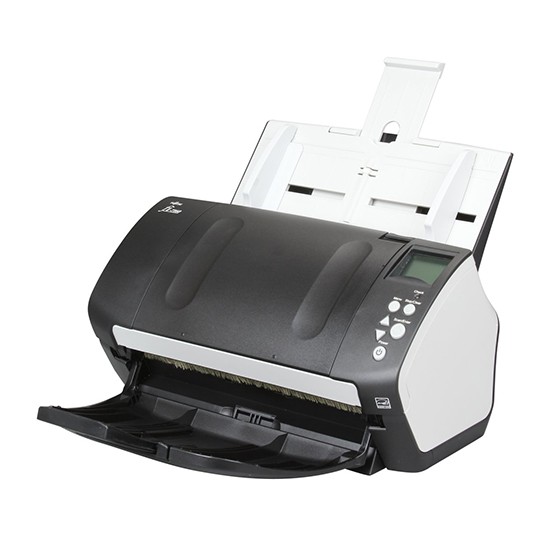 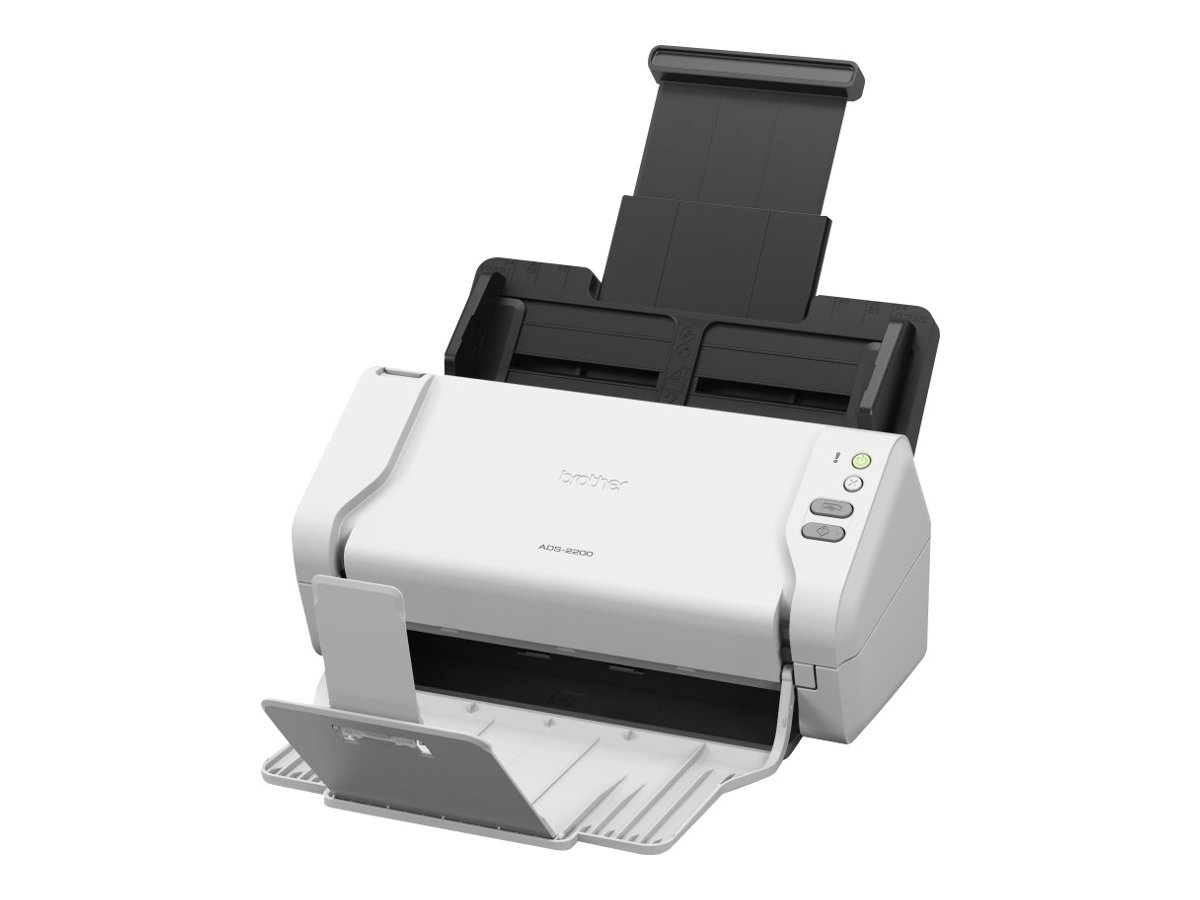 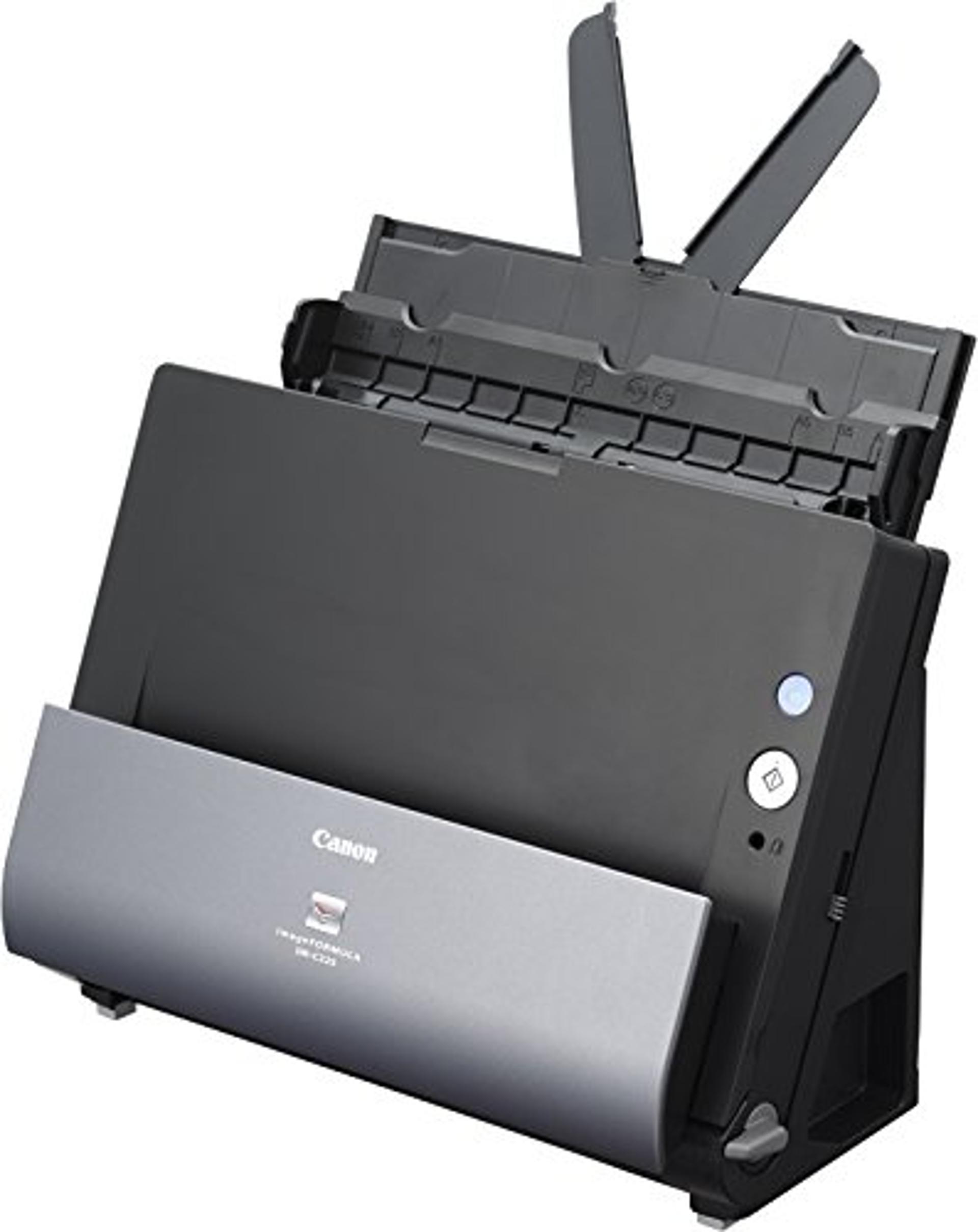 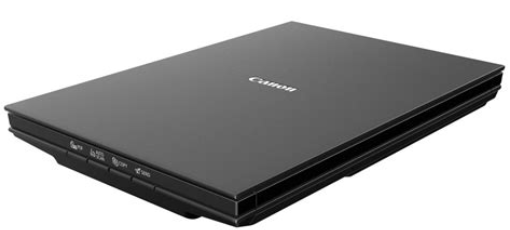 Streckkodsläsare
För närvarande supporteras följande modeller:

Datalogic Gryphon GD4520
Zebra DS8178-HC
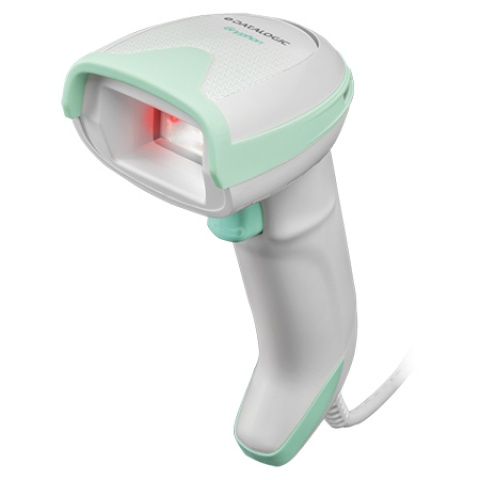 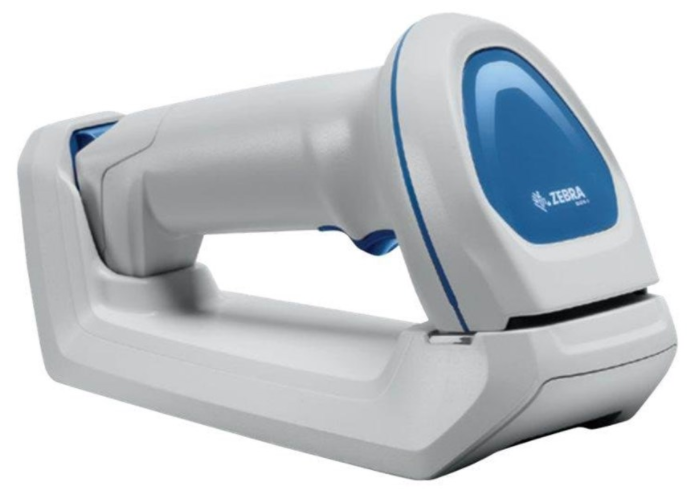 Dikteringsutrustning
Supporterad för Region Skånes användare.SDV stöder samma modeller som Taligenkänning, TIK.
SpeechMike Premium Pro 3500 
(Premium Pro 3500 är endast märkt ”Premium” på ovansidan och ”LFH3500” på undersidan.)
Premium Touch SMP3700
Headsets från Jabra, Sennheiser och Plantronics stöds.
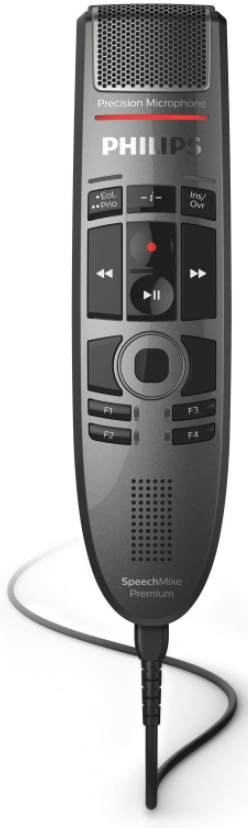 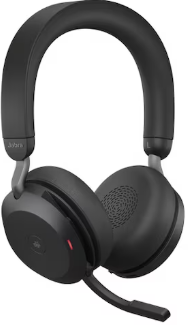 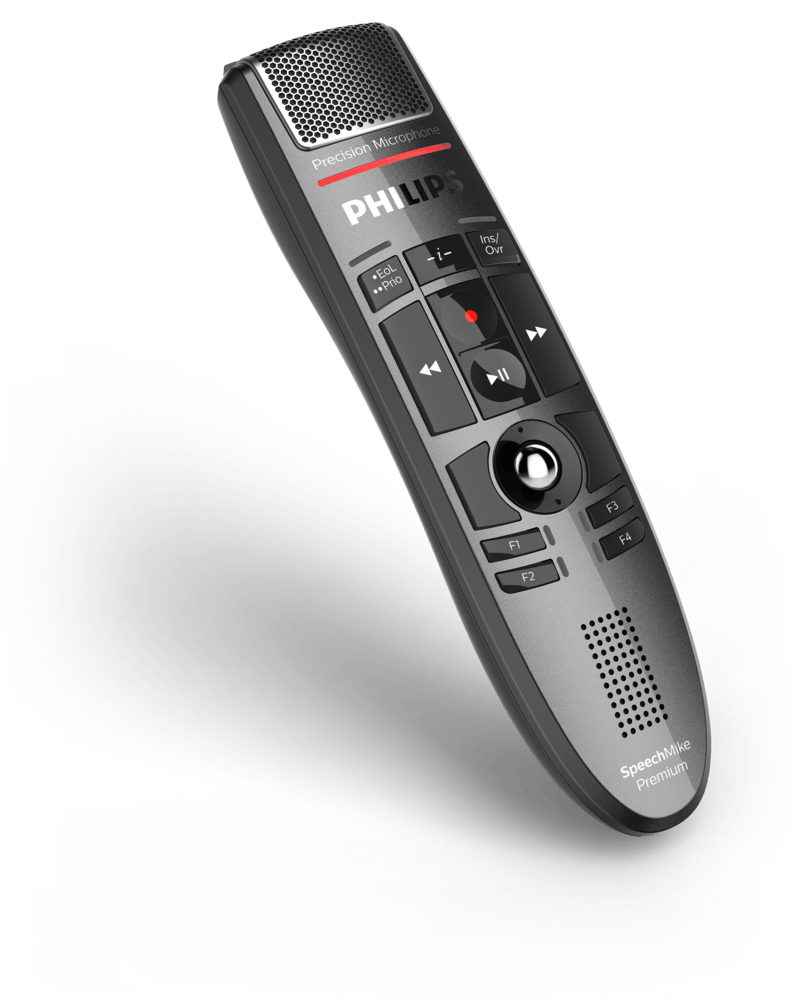 Mobil arbetsstation – WoW
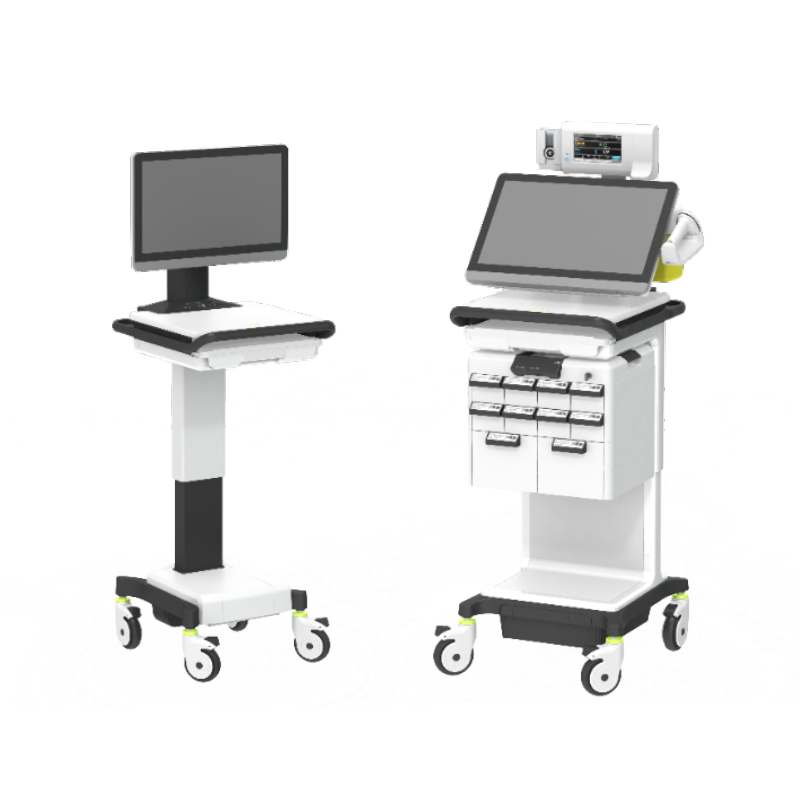 Består av en vagn med tillhörande utrustning för ändamålet.
IT utrustning:
All-in-one dator
Tangentbord, mus
Streckkodsläsare, etikettskrivare vid behov (inkl. hållare)

Beroende på användningsområde så utrustas vagnen med:
Läkemedelslådor
Förvaringslådor
Utrymme för provtagnings- /omläggningsmaterial
Hållare, avfallskorg, krokar mm

Batteritid
Fullt laddat batteri håller i 10-12 h (ett arbetspass)
Laddas från 0-100% på 2,5 h
Vagnen laddas i vanligt vägguttag
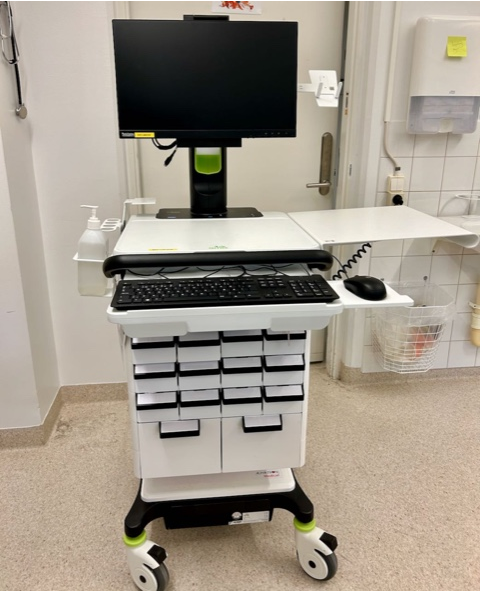 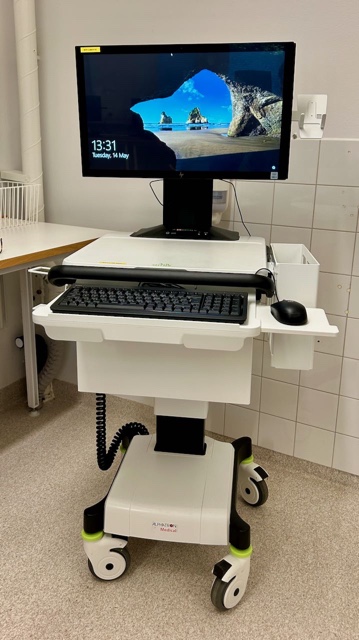 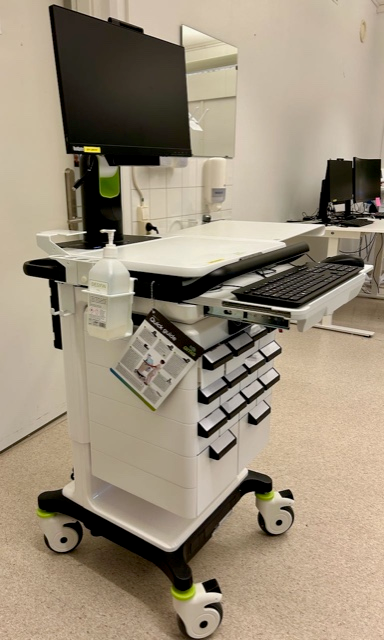 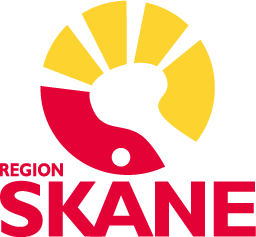